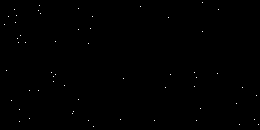 Основы молекулярной физики
Основы молекулярной физики
Цель урока:
Закрепить знания, полученные по теме « Основы молекулярной физики», 
совершенствовать навыки решения задач, 
развивать коммуникативные способности.
Задачи урока:
-творчески и самостоятельно выполнять учебные задачи;
-мотивированно организовывать свою деятельность;
-оценивать свою деятельность;
-следовать этическим нормам и правилам ведения диалога;
-учитывать мнение других.
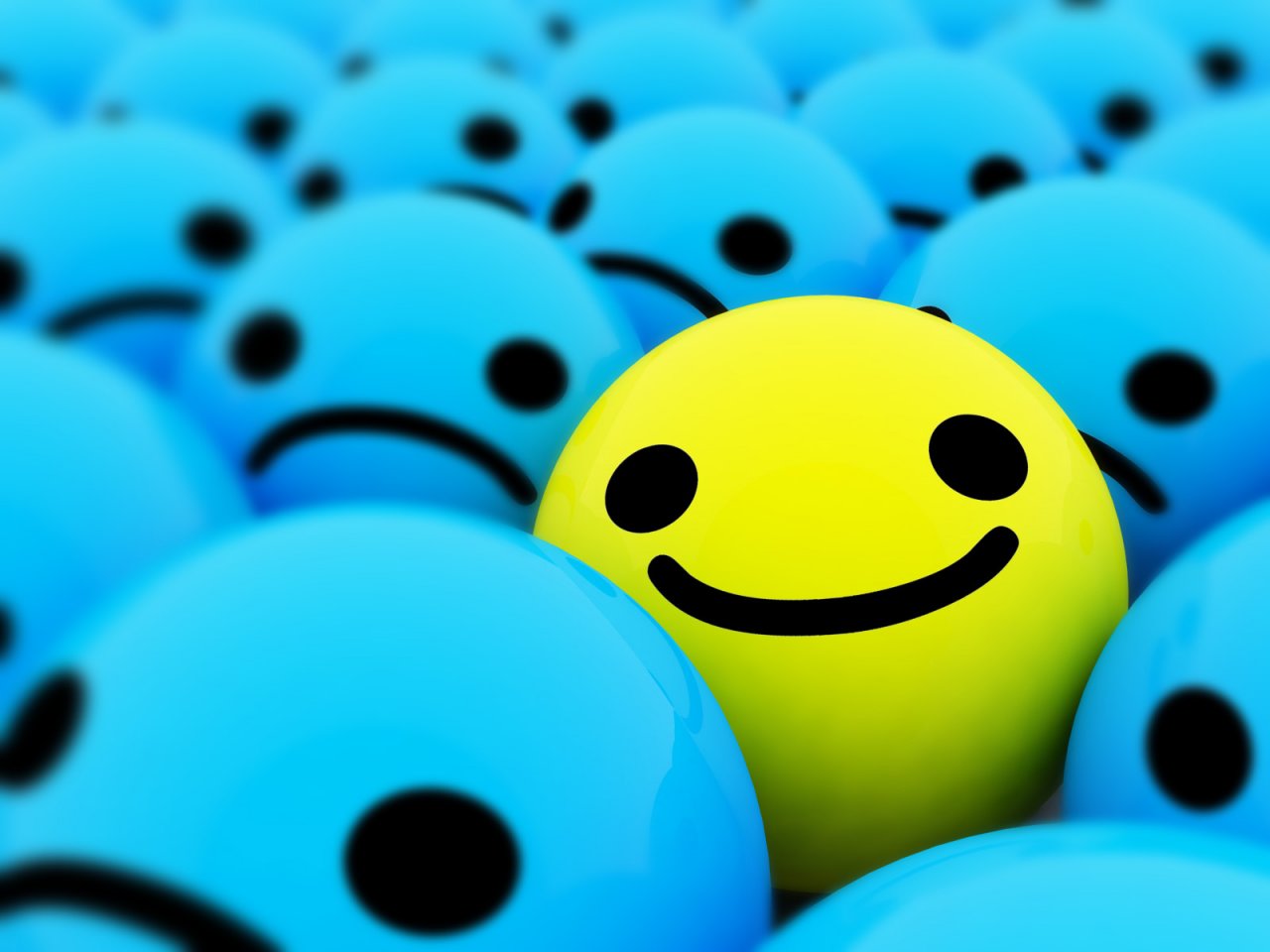 Физические тела
Как называются 
окружающие нас предметы?
вещества
Из чего состоят физические тела?
молекулы
Что можно сказать о строении вещества?
атомы
Делимы ли молекулы?
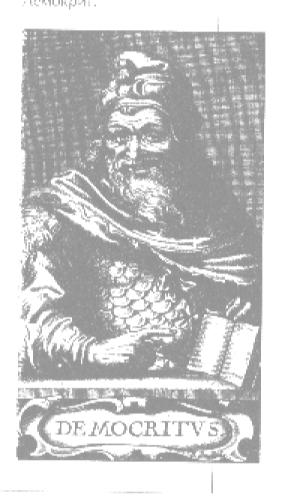 Демокрит
древнегреческий ученый
460 г. до н. э.
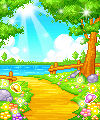 «Атомы бесчисленны по величине 
и множеству, носятся же они во 
Вселенной, кружась в вихре, 
и таким образом рождается 
все сложное: огонь, вода, воздух, 
земля».
План работы:
Подготовка площадки
1.Из кружков (синие кружки- атомы кислорода, 
красные - атомы водорода) 
получите модели молекул:
Группа I -воды
                      Группа II - кислорода
                                                Группа III - водорода
ПОДГОТОВКА ПЛОЩАДКИ
в
в
в
ГРУППА III
ГРУППА  I
ГРУППА  II
2.По характеру движения молекул 
определите состояние вещества
газ
жидкость
т
ТВЕРДОЕ 
   ТЕЛО
ГАЗ
ЖИДКОСТЬ
ПОДГОТОВКА ПЛОЩАДКИ
3.По расположению молекул 
                            определите состояние вещества.
Г- II
Г- III
Г-I
газ
жидкость
твердое тело
ПОДГОТОВКА ПЛОЩАДКИ
По основным свойствам определите 
          состояние вещества:
ПОДГОТОВКА ПЛОЩАДКИ
ГРУППА II
Морское животное
кальмар при нападении 
на него выбрасывает темно-
синюю защитную жидкость.
Почему через некоторое 
время пространство, 
заполненное этой 
жидкостью, даже в 
спокойной воде становится 
прозрачным.
ГРУППА III
Чем объяснить
увеличение длины 
проволоки при ее 
нагревании.
ГРУППА I

Вода испарилась и 
Превратилась в пар. 
Изменились при этом 
сами молекулы?
3 отв. – 3
4 отв. – 4
5 отв. – 5
Увеличением 
   расстояний
между молекул
Молекулы не изменились,
изменилось расстояние  
между молекулами и 
характер движения.
Происходит диффузия.